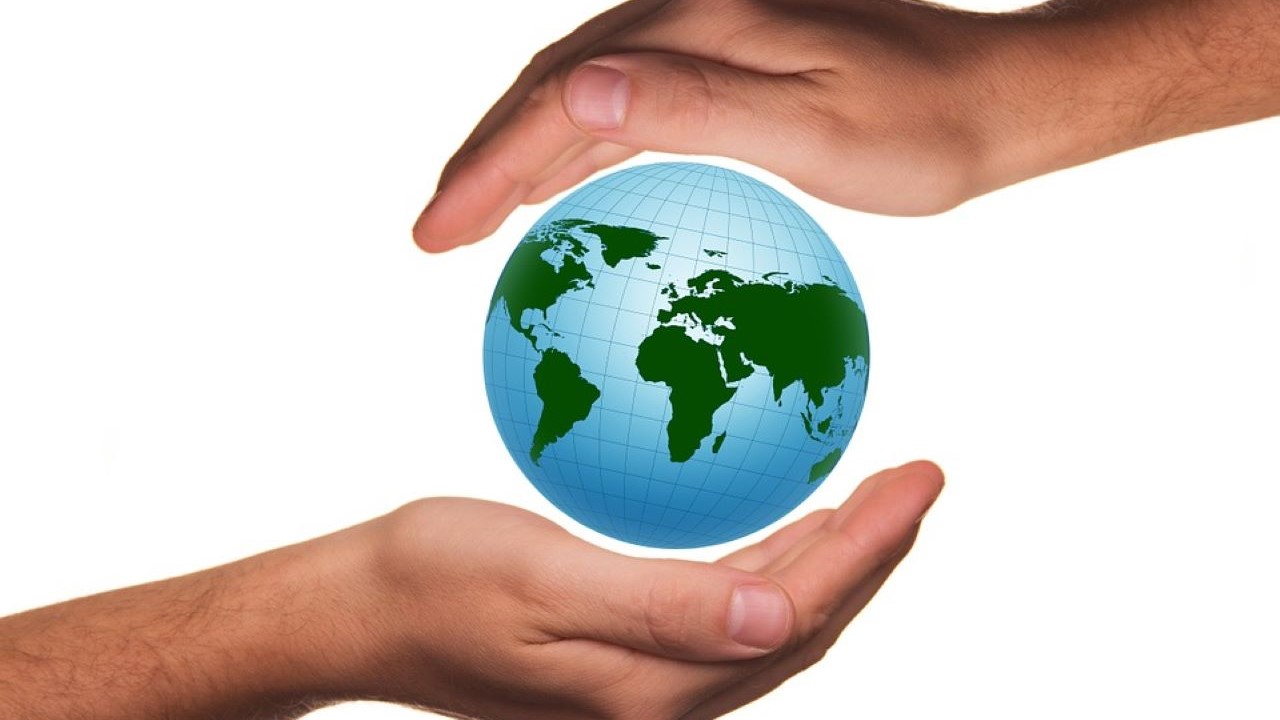 免 筑 坝 水 力 发 电 系 统


项     目      简     介

本技术水能几乎可零成本无限利用
从而彻底解决了困扰人类近200年的电力生产“不可能三角”难题
并可在全球快速普及清洁电力
兰州小西技术服务有限公司  2024年5月16日
1
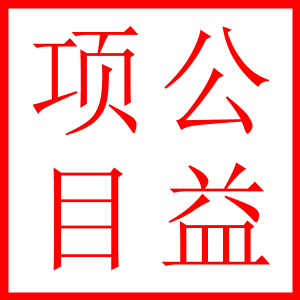 战略定位：在全球快速普及清洁电力
现已具备条件：颠覆性技术+专利壁垒
若有国家队强力执行
结果必将垄断全球电力生产 
 
现该专利开放许可，任一有实力的单位均可与我方签约授权免费使用
若国家需要中国专利均可捐献国家
2
项目介绍
一种水渠式可按需扩容的免筑坝水力发电系统 
国际专利：PCTCN2022000030、发明专利：CN2022108197671 
本发明已被科技部颠覆性技术征集信息系统收录
本专利获中国电力技术市场协会2023年电力行业技术监督创新成果奖本发明入选中国生产力促进中心“中国好技术”项目库
世界知识产权组织WIPO国际检索结论：具备新颖性和工业实用性
3
技术原理（借鉴水车）
CN2022108197671专利摘要：    
    其结构为利用修建于河道中的混凝土基座6分流部分水流8进入水渠2，通过组合调整流量控制闸1和泄洪闸7控制水渠内水流量，驱动水渠中的一系列水车（水轮机）4旋转，带动安置在混凝土基座6和河岸上的发电机3发电。（5、通道）
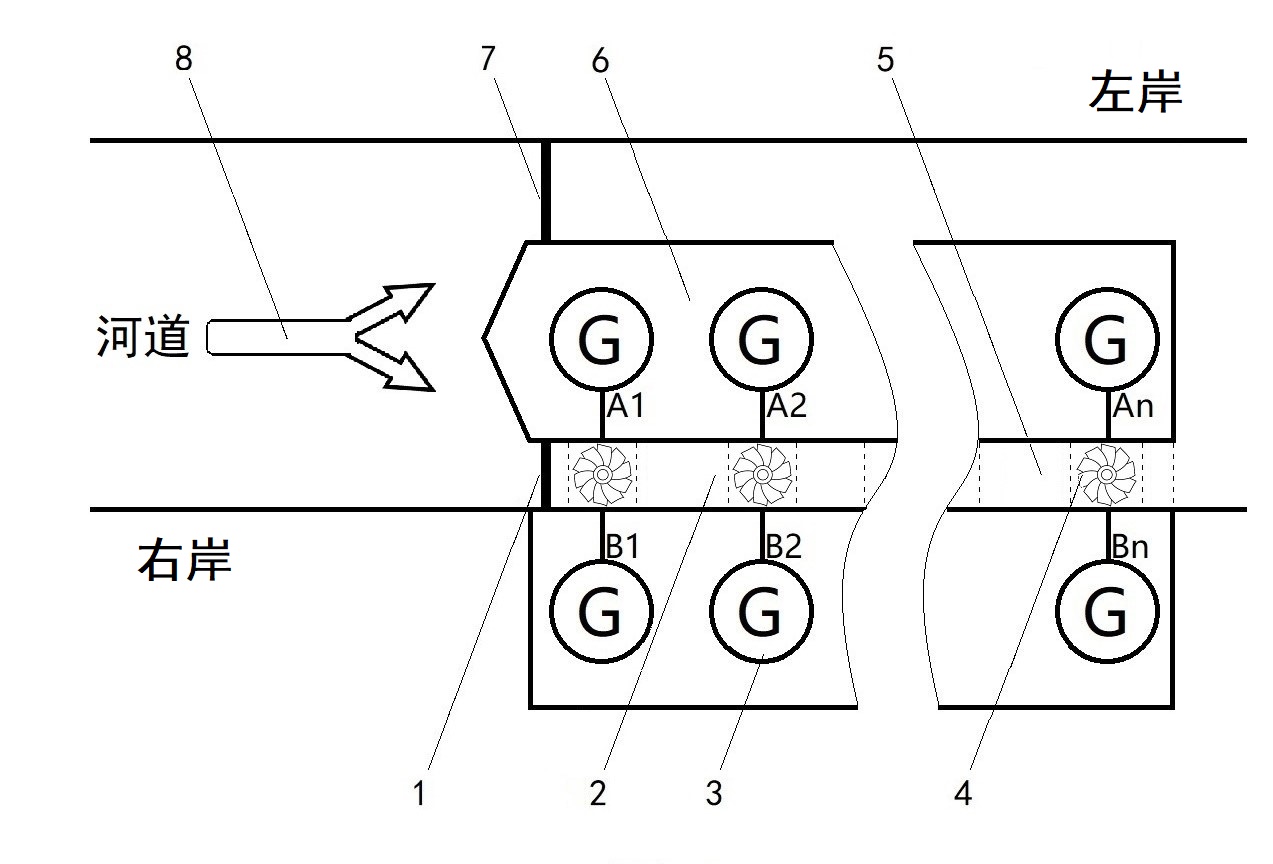 原理十分简单，通俗的说就是在河道里放置一排水车，正常人均应理解。
4
工业应用草案：利用十公里河道，装机量可达一个三峡，发电量超过两个三峡
水车 (水轮机)转速与风电相当，发电机与风电相同。单机对标风电，系统超越三峡。
●本发明所涉及技术单元有水闸、水渠、水车（即水轮机）及发电机，这些技术均已有数百年应用经历，故无任何技术难度。

●与风电相比，本技术具有无与伦比的优势。
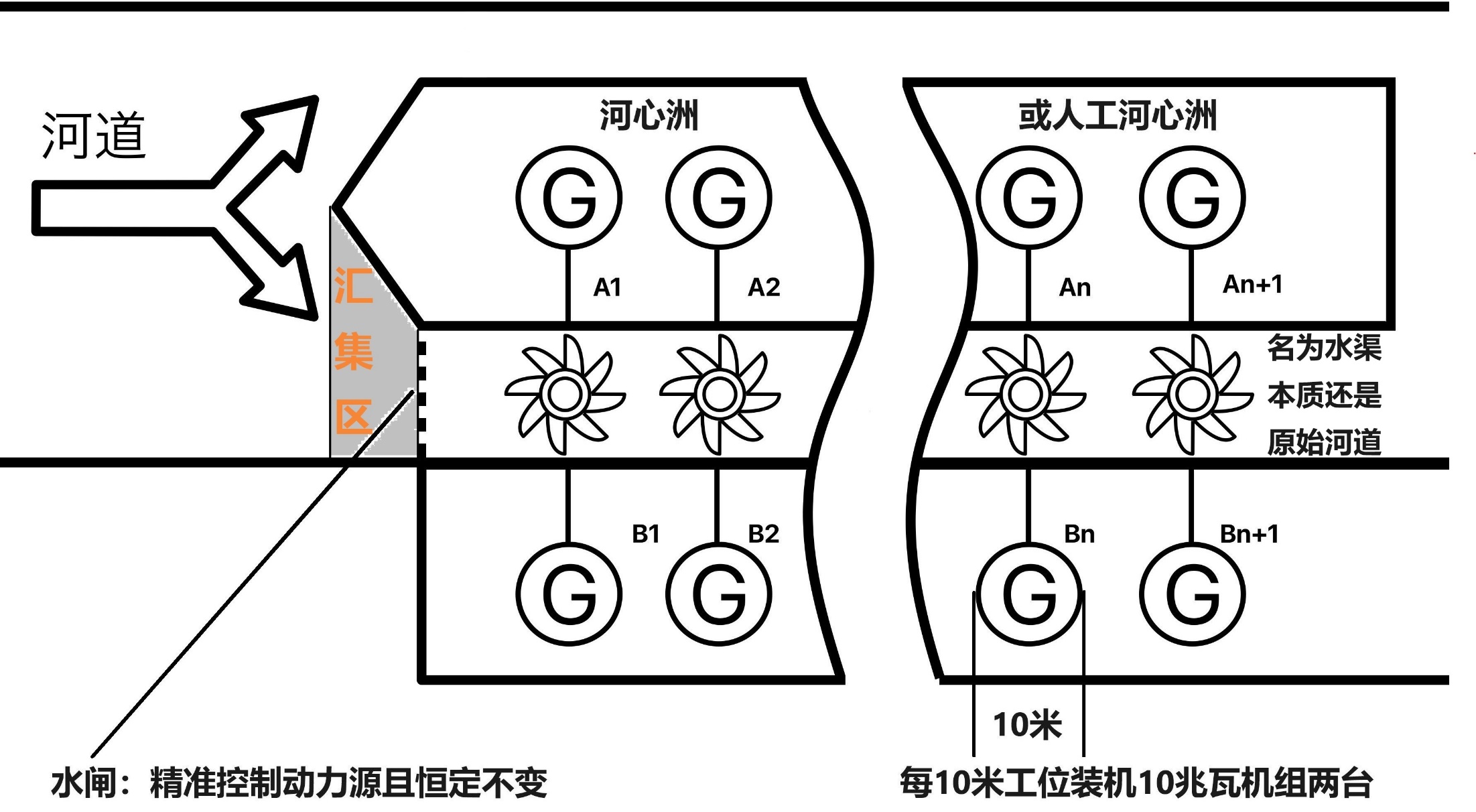 5
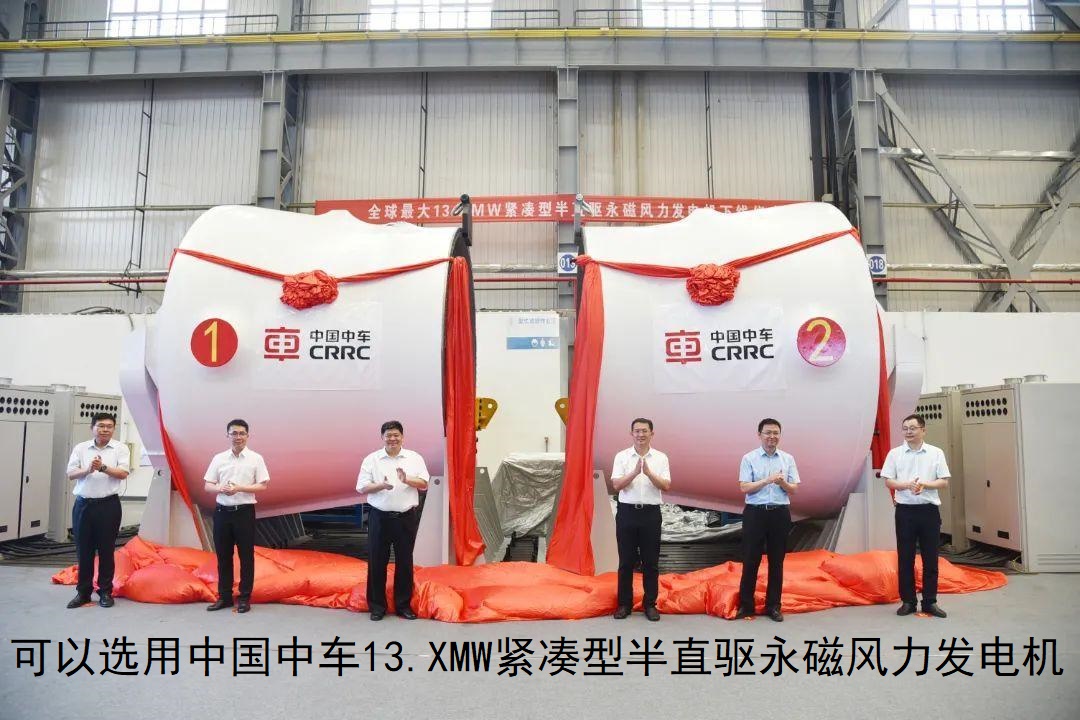 6
项目概述
本技术可生产廉价充足、持续稳定、安全绿色、生态友好的电力能源

且建造成本低、工期短、无任何技术难度及风险

普及后可大幅降低化石能源使用量

使我国能源供应快速实现自给自足

本案对我国能源安全具有重大战略意义！
7
公司介绍
兰州小西技术服务有限公司 拥有两项免筑坝水力发电专利
一种模块化可任意组合的免筑坝水力发电系统专利号： PCT2021000173、CN2021105036917、CN2021209889581

一种水渠式可按需扩容的免筑坝水力发电系统专利号： PCTCN2022/000030、CN202210819767.1
风险提示：目前只是纸上谈兵，负债研发且无财报。
8
团队
队长老庞：84年毕业于桂林地院化探系，被分配到甘肃有色五队从事地质普查，98年从工行辞职创办互联网公司（自有硬件）。2018年55岁特殊工种提前退休。
合伙人老韩：82年毕业于西安地院物探系，被分配到甘肃有色五队从事地质普查，后公派留法，回国后又入学深造，获中南大学地学博士学位，2022年年底省有色研究院院长位置退休。共事40年。
总经理老王：83年毕业于甘工大机电专业，2023年工行行长位置退休。共事30多年。
80后小张：风电专家，目前自雇，资金到位项目启动随时上岗。
00后总经理助理：留学美、日八年，现被征召回国，跟随前辈实习，未来后继有人。

团队主要成员都有30多年的合作经历，所以非常稳定，且均具有必要的专业知识和丰富的管理、工作经验。
9
商业计划协商草案
由于承建本项目的所有环节都需要企业具备相应的资质，而本公司无任何资质。
故本项目必需依靠法务、财务制定招标方案或委托有资质的企业与其签订承建协议。
术业有专攻，我们信奉专业的事交由专业的人去做。
初步设想：由我司和投资方并法务、财务组成联合工作组统一针对承建方谈判或招标。资方负责资金统筹、监管、运作，我司负责监督项目实施。或请投资方提出可行方案！
由于本项目为验证工程，故本公司并不谋求获得任何利润，本公司旨在验证工程建成后为今后融资提供实案依据。
故本次融资投资方将获得100%收益，且后期再融资时本次投资方将享有特殊权益。
10
融资需求


本项目现已签约三笔共计
4.8亿投资
四模块8万千瓦验证工程总投资约需八千万，年发电量7亿度，利润约2亿；

十模块260兆瓦验证工程总投资约需二亿，年发电量23亿度，利润约7亿；…… 。 投资额与收益率成正比！
11
资金用途
二、建设阶段：按招标合同支付设计、建设、材料、监理等费用，约需2000万元；支付水轮机、发电机组订购费用，八万千瓦约需5000万元。
一、筹备阶段：聘请法务、财务，拟定招标文件，进行招标并支付相关费用；支付开展业务所需行政开支，预计500万元。
三、营运阶段：项目竣工后按招标合同支付运维公司费用，预计500万元。
12
规划与战略
五年内至少可再建一个三峡电站，只需投资约200亿；

十年内投资两万亿建成100个三峡，可满足全国用电需求。

二十年，十万亿，全球过饱和。
13
项目优势：一次投资，永蓄金银。风险近零，利润加零。
●政策：全球鼓励；●技术：权威背书；
●产品：国家包销；●市场：无限广阔；
●基建：狂魔加持；●管理：合约保障。
水电成本0.25元/度，本案成本预估为3-5分/度，上网均价0.45元/度。
兰州小西技术服务有限公司                            panghq@live.com
14